Madison Extreme
‹#›
“You name it, we got it”
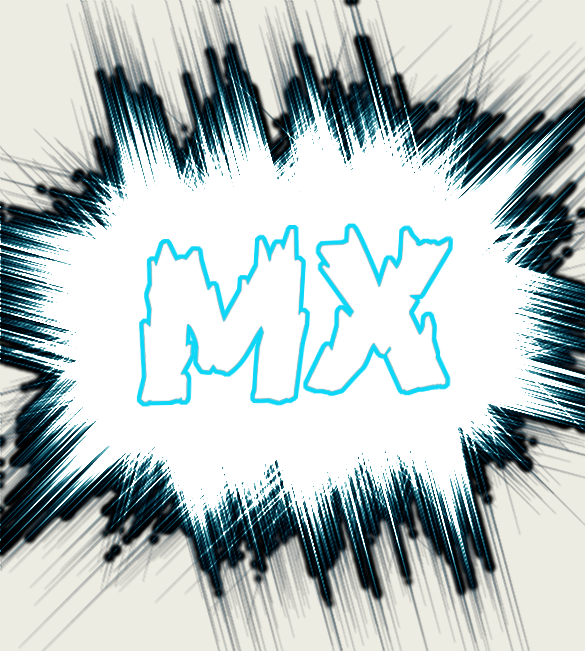 ‹#›
Business Pitch
Madison Extreme Business Pitch
‹#›
Business Summary
Madison struggles with unemployment, drug/alcohol abuse, and a lack of fun activities for kids and teens

Madison Extreme will provide jobs and be a safe place for kids and teens to enjoy life instead of throwing it away like so many do
‹#›
What We Offer
All Around Fun - Trampolines, Paintball, Laser Tag,
Bowling, Go-Karting, and More

Classes - Tutoring (Middle and High School),
Technology Classes (Adults and Elderly) 

For Adults - Beer Garden
‹#›
Market Research
Unemployment rate is the highest in Maine at 4.4%

55% of students said it would be easy or very easy to get marijuana.

54.9% of teens in Madison reported having 5 or more drinks in the past 30 days.
‹#›
Competition
In Madison we have very little to compete with our business

The only other place similar to us is Roy’s Inflatables but they are seasonal and we are open all year round

In Skowhegan there is a bowling alley that has an arcade and a bar, but we offer more at better prices
‹#›
Marketing Strategy
We will cater to specific audiences by sectioning off our building. We will have a tutor section, beer garden, nursery, etc

We plan to spread the word of our business through Facebook, Instagram, our own website, Google Ads, word of mouth, commercials, flyers, and other basic advertisements          
Madison Extreme Website
‹#›
Financial Plan
We will make money by selling tickets, passes, food and drinks at our snack bar, and renting equipment
We will also charge local businesses $500 a month for any advertising 

We will offer credit and rewards to returning customers. 

Our hours will be from 10 am to 10 pm
‹#›
Cost Structure:  
Land- 117 Blackwell Hill Road: $37,500
Construction- $200,000
Utilities- $3,000
Go Karts- $37,000
Paintball- $5,712
Trampolines- $50,000
Laser Tag- $3,000
Employees- $3,432
Marketing- $2,000
 
Total Cost - $341, 644
We will partner with corporate companies like Coca-Cola and New Balance. We will also partner with local businesses like House of Pizza. Other partners would be local breweries, Madison High School, Etc.
‹#›
Our cover charge is $10 

If we have 50 customers a day that only pay the cover charge, we will make our money back in two years. 

However, we anticipate making it back sooner because people will spend more money on things other than just the cover charge.
‹#›
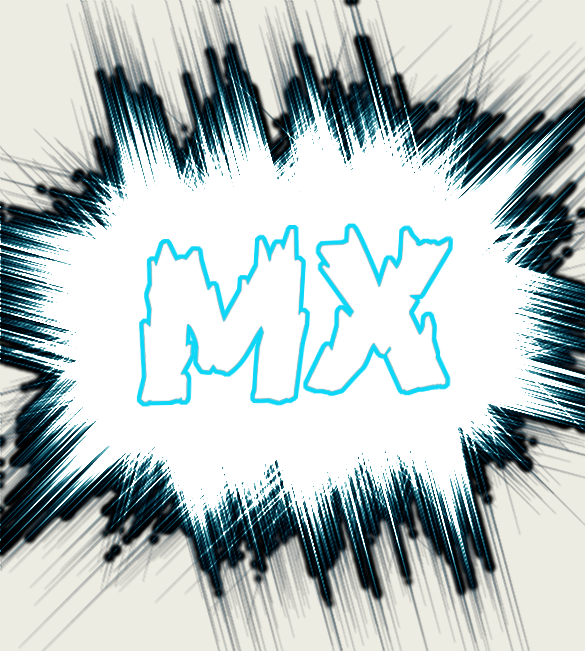